Figure 2. Examples of the responses of three neurons that encoded both global and fine information. For each cell, the ...
Cereb Cortex, Volume 15, Issue 8, August 2005, Pages 1103–1112, https://doi.org/10.1093/cercor/bhh209
The content of this slide may be subject to copyright: please see the slide notes for details.
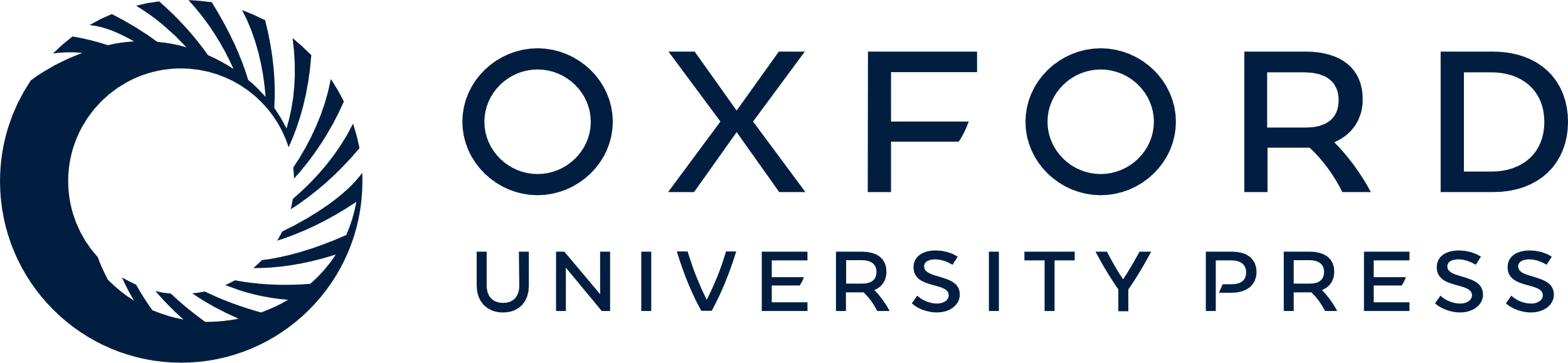 [Speaker Notes: Figure 2. Examples of the responses of three neurons that encoded both global and fine information. For each cell, the left panel shows the summed response for members of a global category, i.e. human faces (red dashed line), monkey faces (blue dashed line) and shape forms (green dashed line). The right panel shows the summed response for members of a fine category. For the neurons in (a) and (b), the responses are summed for three different human identities (red solid lines). For the neuron in (c), the responses are summed for four different monkey expressions (blue solid lines). All three neurons encode global information. For fine information, the neurons in (a) and (b) encode information about human identity, and the neuron in (c) encodes information about monkey expression. The arrow under the abscissa in each plot shows the time of the peak information transmission rate for each category. The thick black bar on the abscissa indicates the 350 ms period of stimulus presentation.


Unless provided in the caption above, the following copyright applies to the content of this slide: © Oxford University Press 2004; all rights reserved]